March 2012
Beacon Pointer for FILS
Date: 2012-02-28
Authors:
Slide 1
Jonathan Segev (Intel)
March 2012
Abstract
The presentation describes an improvement to the passive scan mechanism using measurement pilots or short beacons.
Slide 2
Jonathan Segev (Intel)
March 2012
Recap, Measurement Pilot and Short beacons
The Measurement Pilot is a supplementary mechanism to the Beacon targeted at supporting the scanning process:
Has an Action Frame format.
Enables a better mix of higher rate low occupancy measurement pilots with lower rate high occupancy beacon for optimum balance between enabling passive scan discovery and WM occupancy.
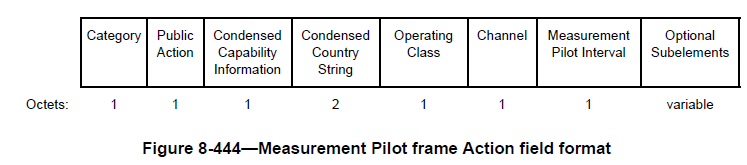 Slide 3
Jonathan Segev (Intel)
March 2012
Suggested Improvement
Enable the Measurement pilot to indicate the beacon scheduling:
Provide the offset from the measurement pilot to the TBTT.
For resiliency provide the beacon interval (TBTT).
Measurement pilot is more compact in comparison to Beacon resulting in lower FER thus more resilient scan process.
Possibly using the optional subelements in the measurement pilot provide expected beacon timing offset.
DTIM interval == n TBTT
TBTT
Beacon
Air WM activity
Traffic frames
Measurement pilots
Slide 4
Jonathan Segev (Intel)
March 2012
Suggested Improvement
Provide the offset from the measurement pilot to the beacon scheduling:
Improved power – receiver can limit its activity to the actual time duration of beacon transmission.
Reduced overall scan period – receiver may be able to scan multiple channels in parallel.
DTIM interval == n TBTT
TBTT
Beacon
Air WM activity
Traffic frames
Measurement pilots
Slide 5
Jonathan Segev (Intel)
March 2012
Suggested Improvement
Provide the beacon interval (for resiliency).
A decode error of a nearest beacon instance does not negate other beacon scheduling without the need for additional Measurement Pilot reception.
The STA can create a scan schedule optimizes the receive opportunities of multiple channels over multiple beacon instances.
DTIM interval == n TBTT
TBTT
Beacon
Air WM activity
Traffic frames
Measurement pilots
Slide 6
Jonathan Segev (Intel)
March 2012
Suggested Improvement – TGah
TGah is in the process of defining a similar mechanism to measurement pilots.
TGai will need to evaluate the more suitable mechanism while drafting text later on.
DTIM interval == n TBTT
TBTT
Beacon
Air WM activity
Traffic frames
Short beacon
Slide 7
Jonathan Segev (Intel)
March 2012
Framework document
Insert the following text on page 6 paragraph 1:

The amendment will define a mechanism to reduce awake time for STAs scanning.  This mechanism is based on short beacon and long beacon.
The short beacon contains fields that allow the location of long beacons to be determined.
The short beacon can be transmitted more frequently than the long beacon would allow, thereby reducing discovery time.

Note:
This mechanism may be based on measurement pilot for short beacon,  or may reuse whatever TGah provides.
Slide 8
Jonathan Segev (Intel)
March 2012
Strawpoll
Do you agree to make changes to the TGai framework specification as described on slide 8 of this submission.
Slide 9
Jonathan Segev (Intel)
March 2012
References
11-12-0042r0 AP Discovery with FILS beacon
Slide 10
Jonathan Segev (Intel)